CIRCULAÇÃO COMPARADADOS ANIMAIS
TIPOS DE CIRCULAÇÃO NOS ANIMAIS
DIFUSÃO ;
CIRCULAÇÃO ABERTA;
CIRCULAÇÃO FECHADA;
CIRCULAÇÃO SIMPLES;
CIRCULAÇÃO DUPLA.
DIFUSÃO
Ocorre nos animais que não possui sistema circulatório 
PORÍFEROS (COANÓCITOS E SISTEMA AQUÍFERO);
CELENTERADOS;
PLATELMINTOS (CORPO ACHATADO AUMENTA A SUPERFÍCIE DE CONTATO);
NEMATELMINTOS (LÍQUIDO NO INTERIOR DO CELOMA).
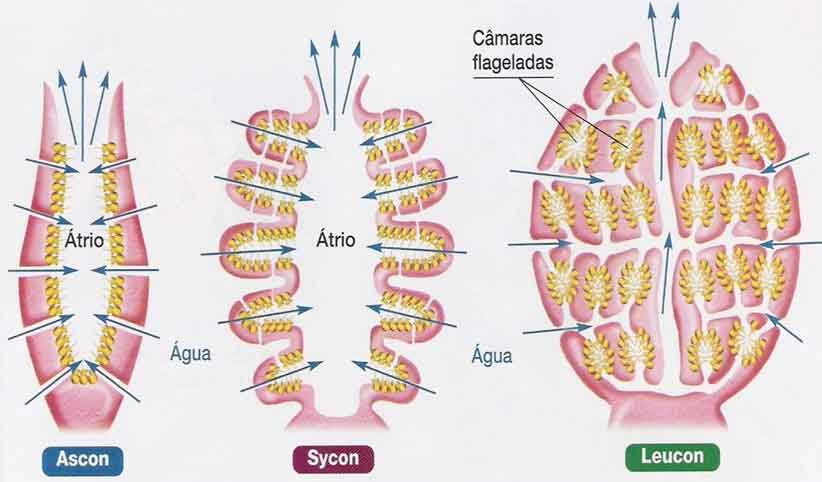 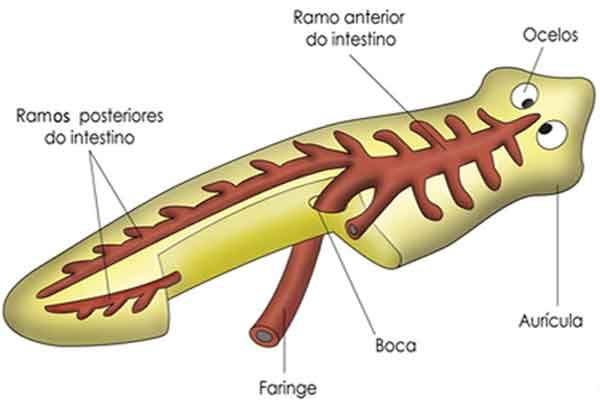 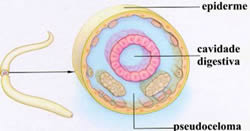 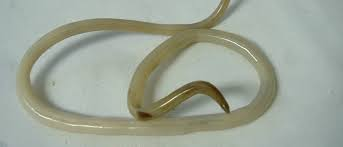 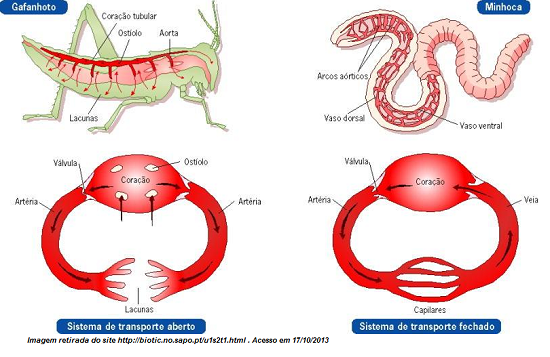 TIPOS DE CIRCULAÇÃO
ABERTA
O sangue circula fora dos vasos sanguíneos;
O sangue circula em cavidades (HEMOCELES);
Circulação lenta;
Limita o tamanho do animal e o metabolismo;
Ocorre nos artrópodes e maioria dos moluscos.
FECHADA
O sangue circula no interior dos vasos sanguíneos;
Circulação eficiente;
Permite o maior crescimento do animal;
Garante um maior metabolismo;
Ocorre nos anelídeos, moluscos cefalópode (lula e polvo) e vertebrados.
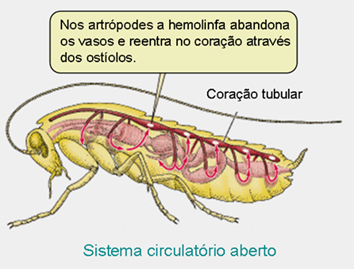 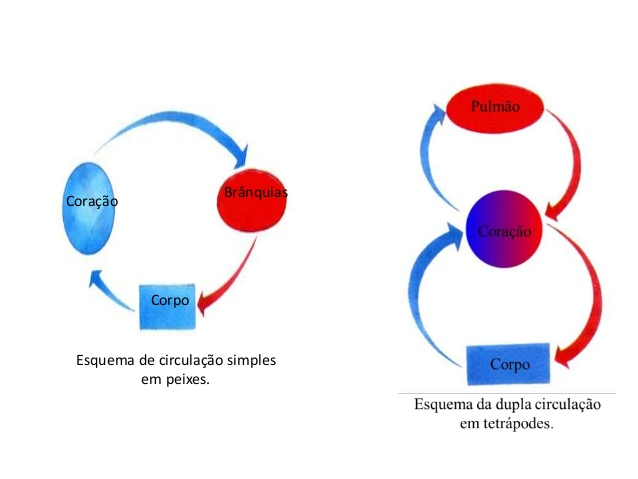 O sangue passa duas vezes
no coração.
O sangue passa apenas uma vez
no coração.
CIRCULAÇÃO DOS PEIXES
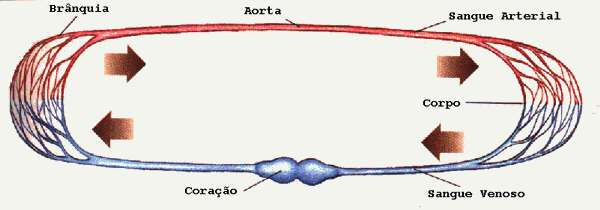 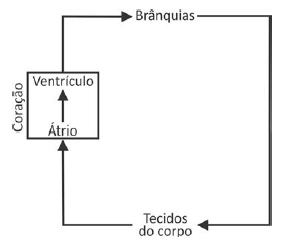 CIRCULAÇÃO DOS PEIXES
Coração bicavitário;
Circulação fechada;
Circulação simples.
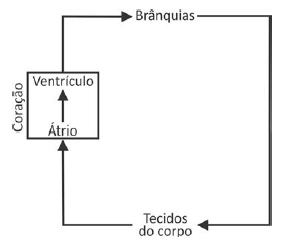 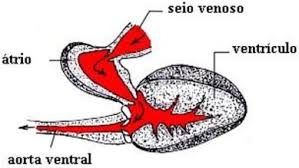 CIRCULAÇÃO DOS ANFÍBIOS
Coração tricavitário;
Circulação fechada;
Circulação dupla.
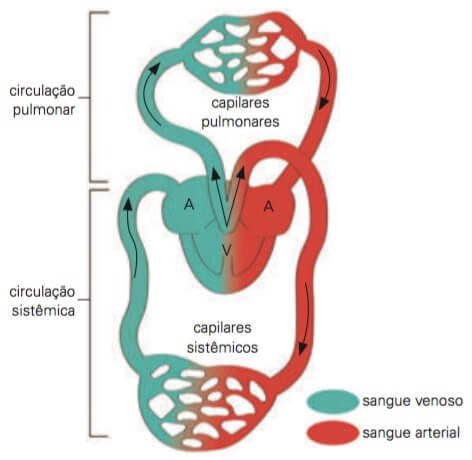 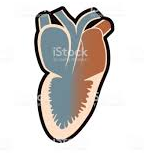 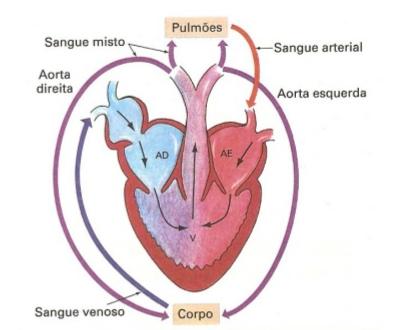 CIRCULAÇÃO DOS RÉPTEIS
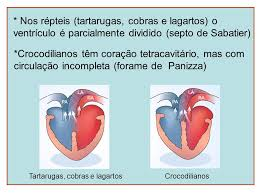 Coração tricavitário;
Circulação fechada;
Circulação dupla;
Circulação incompleta.
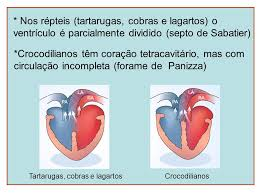 CIRCULAÇÃO DAS AVES E MAMÍFEROS
Coração tetracavitário;
Circulação fechada;
Circulação dupla.
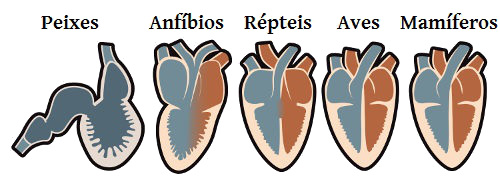 Sistema Circulatório
Componentes do sistema circulatório:

	  Vasos sanguíneos

	Vasos sanguíneos são estruturas em forma de tubo que conduzem sangue pelo corpo.

	Tipos: Artérias, Veias e capilares.

	Constituição de um vaso sanguíneo
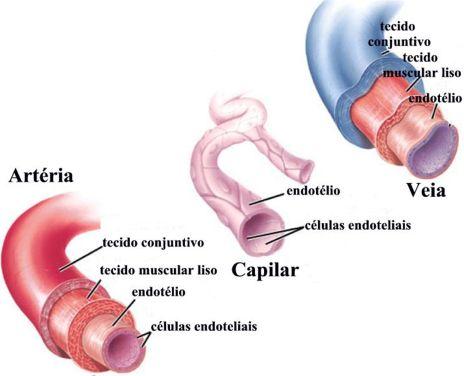 -Tecido conjuntivo 
-Tecido muscular liso
-Endotélio

Obs:
Capilares são formados apenas por camada endotelial.
Sistema Circulatório
Componentes do sistema circulatório:

	 Vasos sanguíneos

	 Veias

	Tipo de vaso sanguíneo que conduz sangue de órgãos e tecidos do corpo para o coração.
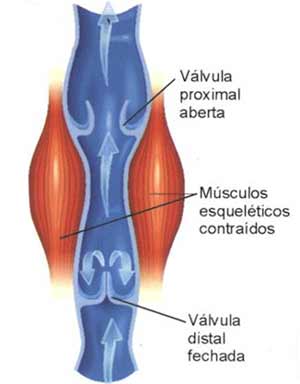 As veias possuem válvulas que mantém o sentido unidirecional do sangue garantido o seu retorno ao coração.
Sistema Circulatório
Problemas associados às válvulas venosas
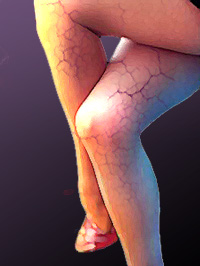 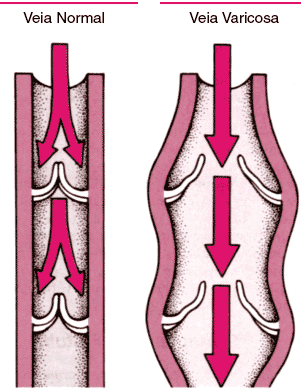 Surgimento de varizes
Sistema Circulatório
Artérias

	Tipo de vaso sanguíneo que conduz sangue do coração para os órgãos e tecidos do corpo.

Transportam sangue sob alta pressão

Sua parede possui elasticidade
Parede muscular mais desenvolvida
Tecido conjuntivo fibroso
Tecido conjuntivo elástico

Pressão arterial normal:
Sístole: 120 mm Hg
Diástole: 80 mm Hg
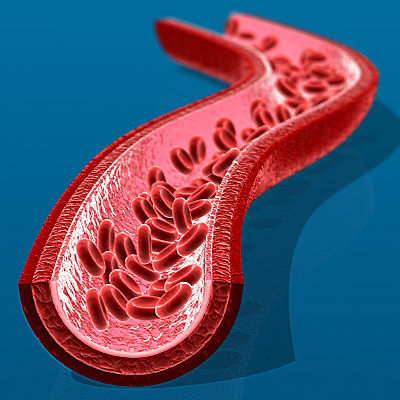 Sistema Circulatório
Artérias coronárias

Promovem a irrigação das células cardíacas da parede do coração (miocárdio).
Podem ser obstruídas por placas de gordura (colesterol).
A total obstrução das coronárias leva ao infarto (morte) do miocárdio.
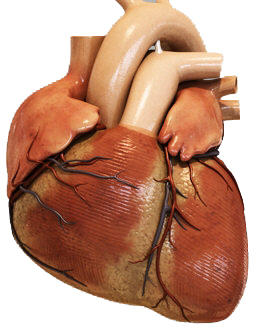 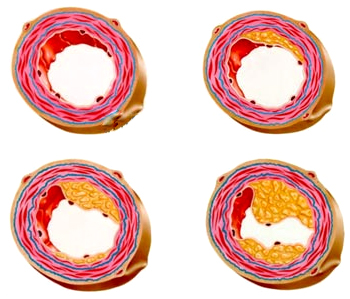 Coronárias
(Placa de gordura)
Ateroma
Sistema Circulatório
Capilares

	São vasos finíssimos, localizados entre veias e artérias.
	Formam rede de capilares por onde ocorre a passagem de oxigênio e nutrientes do sangue para os tecidos e de gás carbônico e excretas dos tecidos para o sangue.
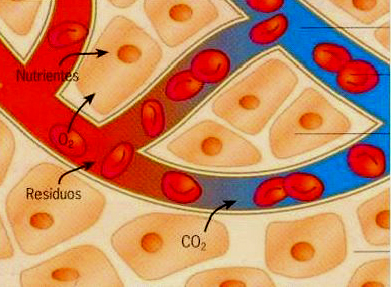 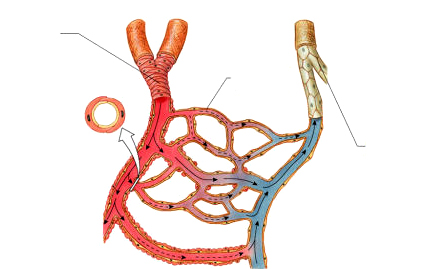 Artéria
Capilares
Veia
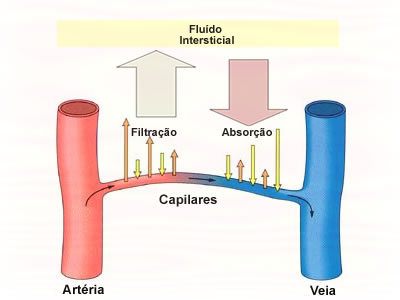 PRESSÃO DE SAÍDA- Pressão hidrostática (arterial)

PRESSÃO DE ENTRADA- Pressão osmótica
- PH   + PO
+ PH   - PO
Sistema Circulatório
Coração
	Órgão muscular oco que realiza o bombeamento do sangue no interior dos vasos sanguíneos.
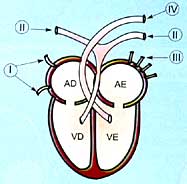 Formado por tecido muscular estriado cardíaco
Cavidades Internas

AD = Átrio direito
VD = Ventrículo direito
AE = Átrio esquerdo
VE = Ventrículo esquerdo
Válvula
Tricúspide
Válvula
Bicúspide
(Mitral)
Vasos cardíacos

I) Veias cavas (superior e inferior)
II) Artérias pulmonares
III) Veias pulmonares
IV) Artéria aorta
Sistema Circulatório
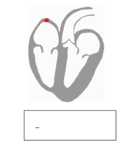 Componentes do sistema circulatório:

	c)  Coração

Batimentos cardíacos
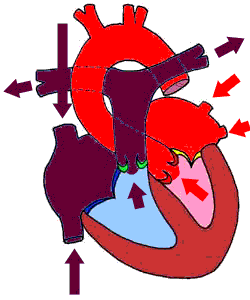 Nódo sinoatrial geração impulso nervoso
Sístole - Diástole
Sistema Circulatório
Componentes do sistema circulatório:

	c)  Coração

Circulação de sangue no corpo


I) Grande circulação  (Circulação sistêmica)




II) Pequena circulação (Circulação pulmonar)
Ventrículo Esquerdo  Aorta  Tecidos  Veias Cava  Átrio Direito
Ventrículo Direito  Artéria Pulmonar  Pulmões  Veias Pulmonares  Átrio Direito